ГРАФИЧКА МЕТОДА И МЕТОДА СУПРОТНИХ КОЕФИЦИЈЕНАТА
-ВЈЕЖБА
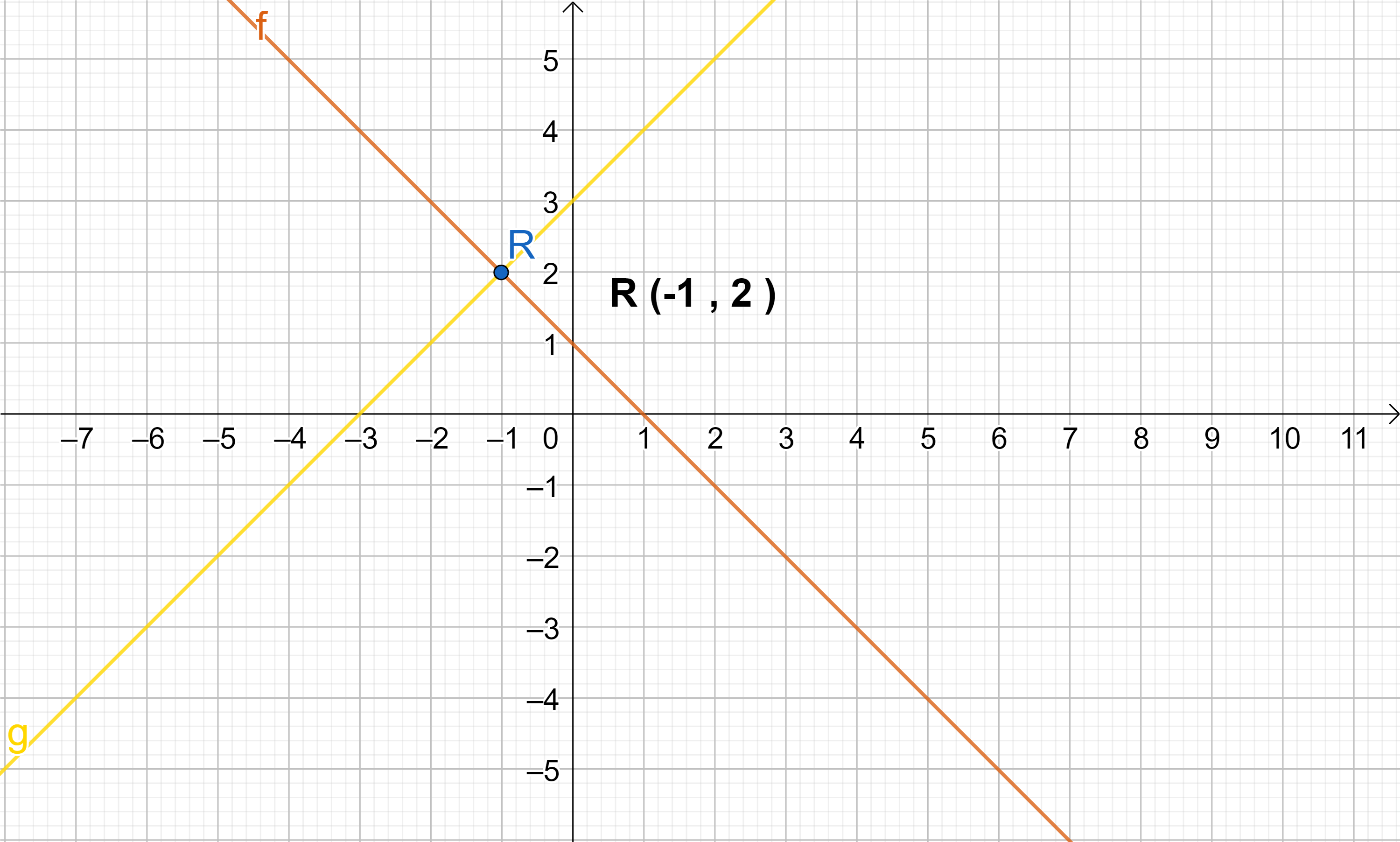 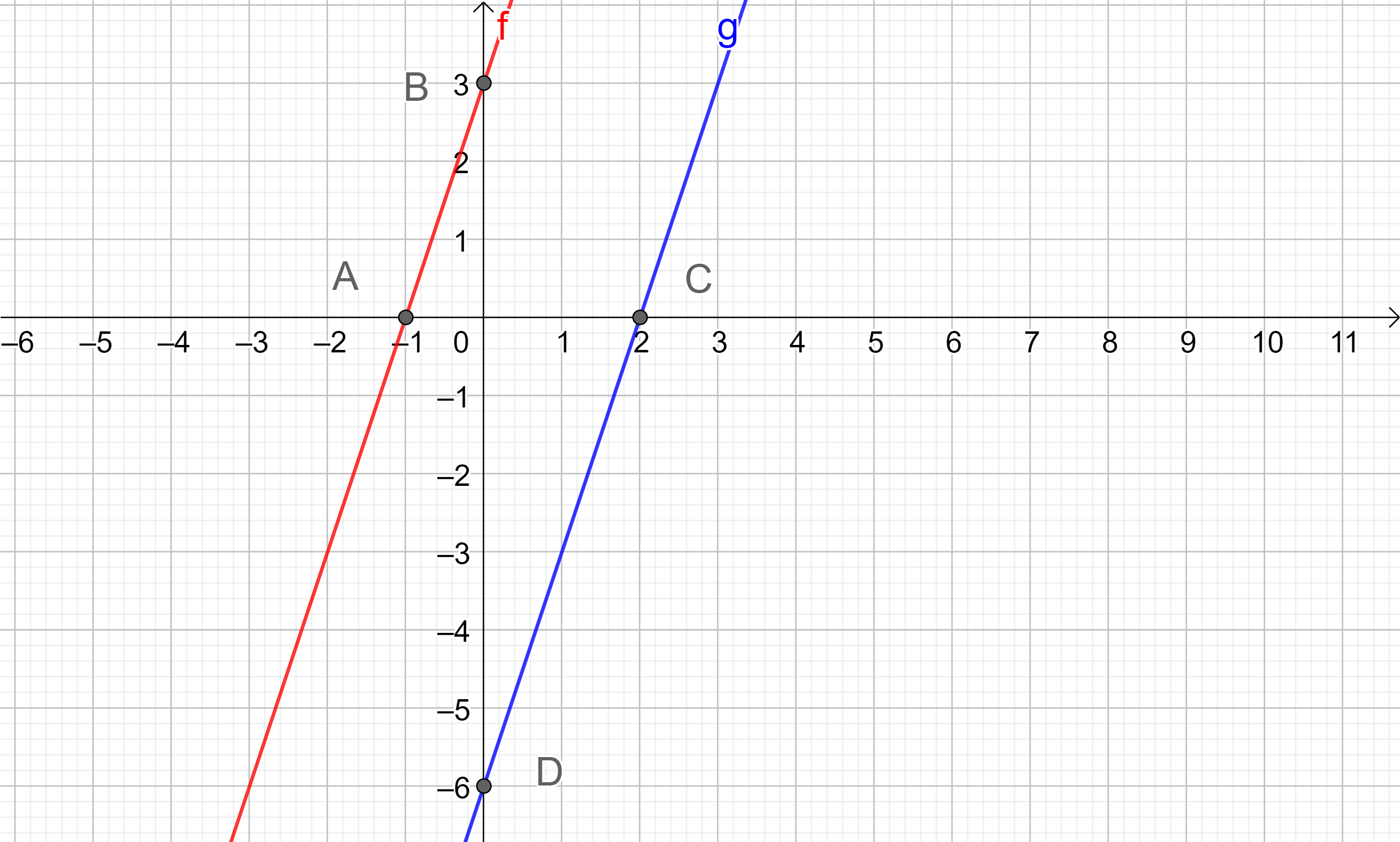 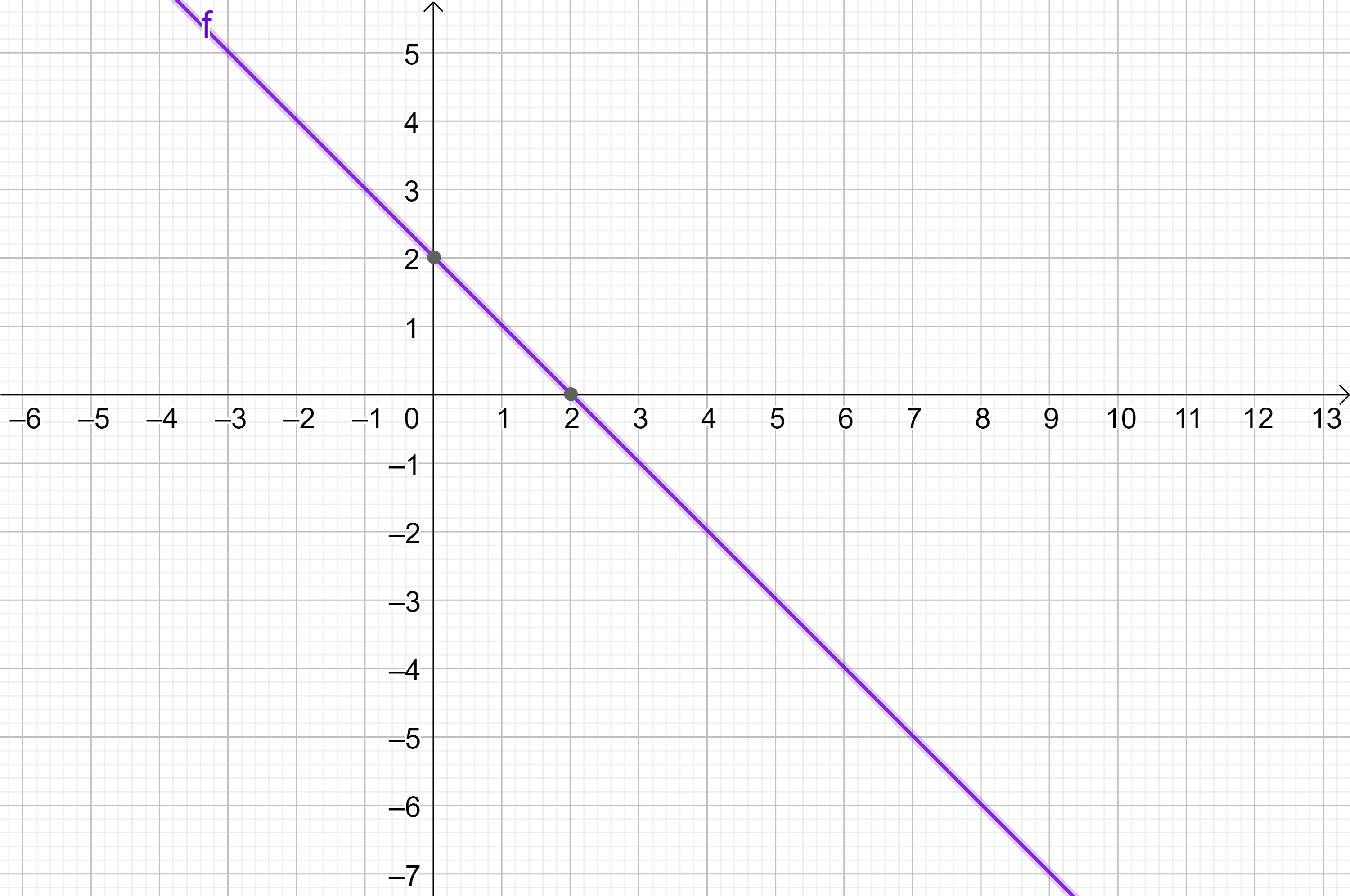